هيّـــــــــــــا بِـــنـــا لـنــلعب معـــــاً !!
1
4
5
2
3
6
أرادت سلمى أن تخرج في جولة الى المتنزّه القريب من بيتها وإحتارت أيّة حذاء ستنتعل ، 
ماذا تقترح عليها ؟!
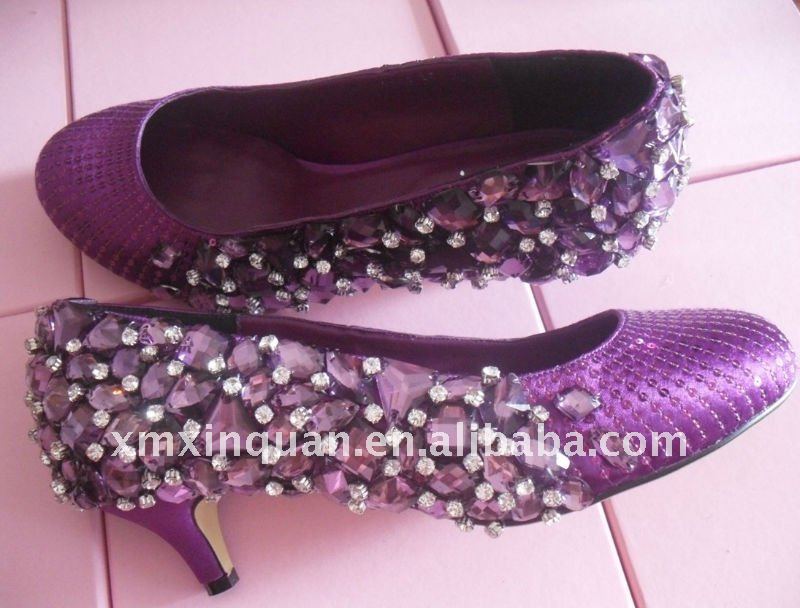 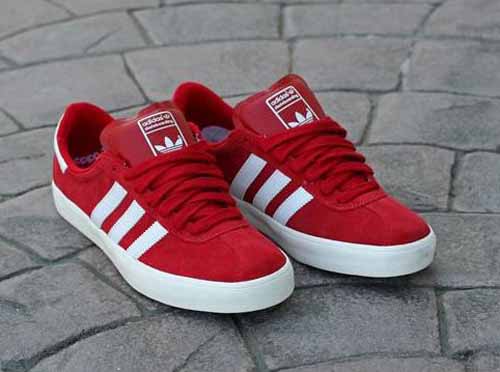 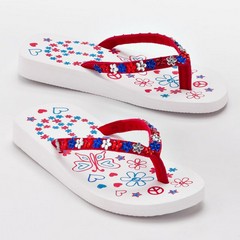 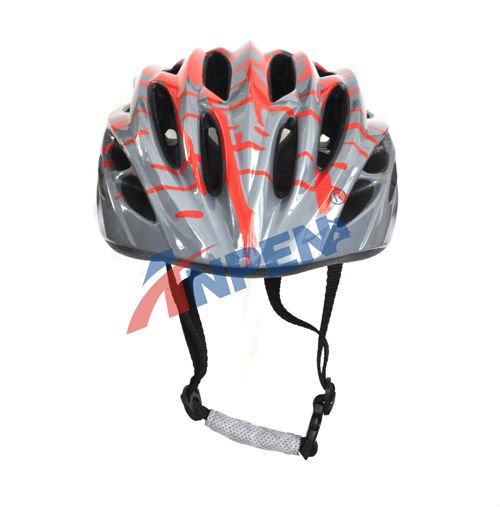 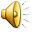 4
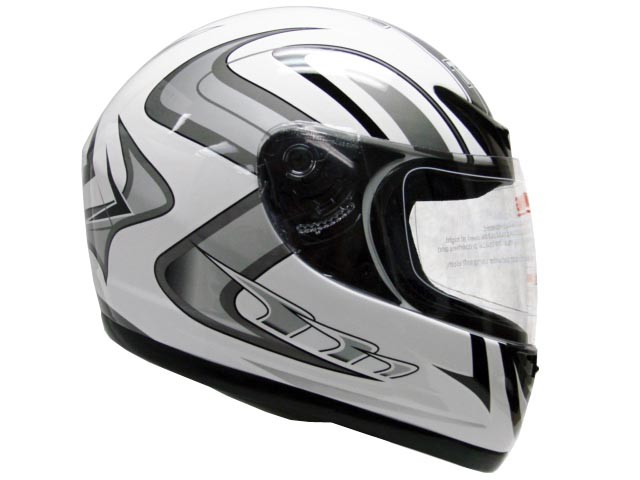 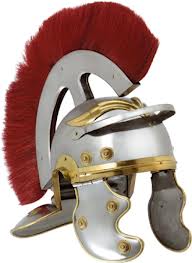 5
2
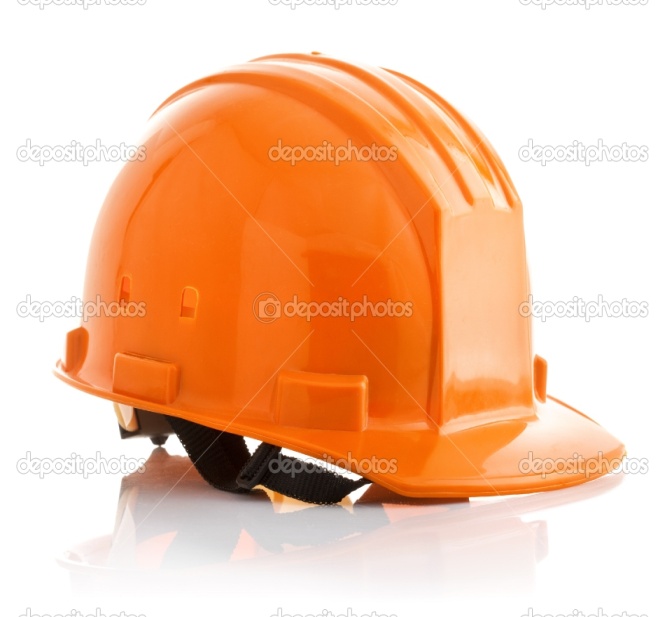 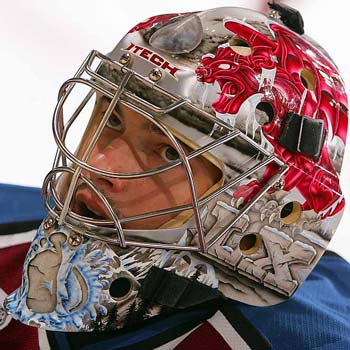 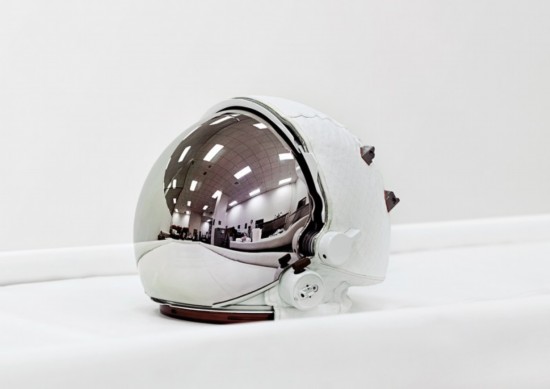 3
6
تريد المدرسة شراء كراسي مدرسية جديدة للطلاب أي كراسي تراها مناسبة ؟
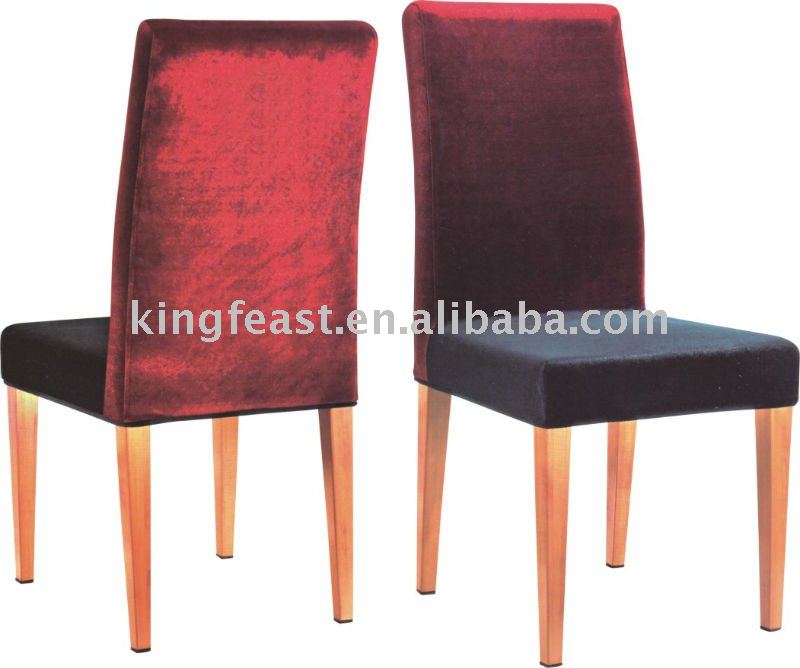 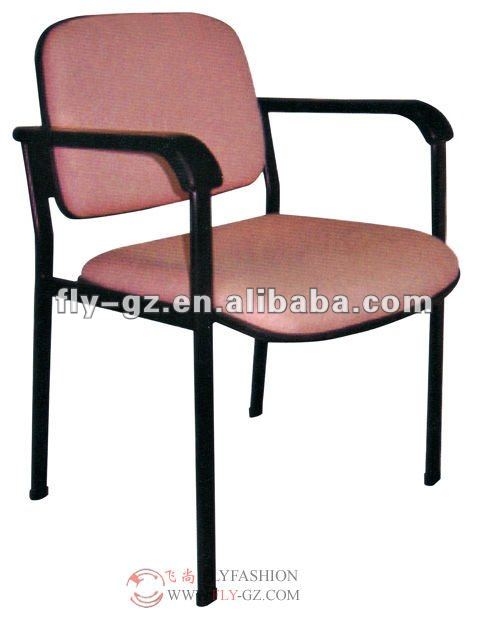 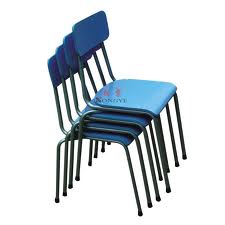 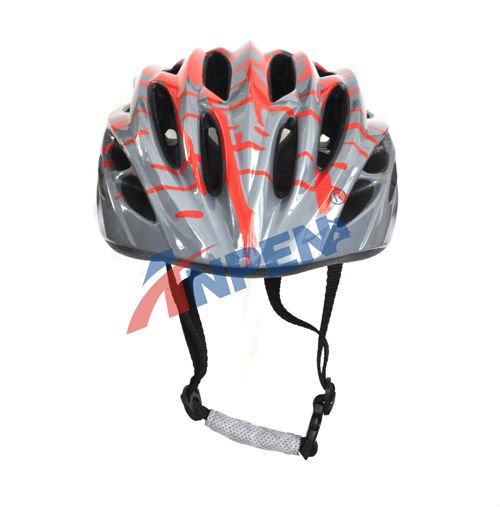 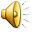 4
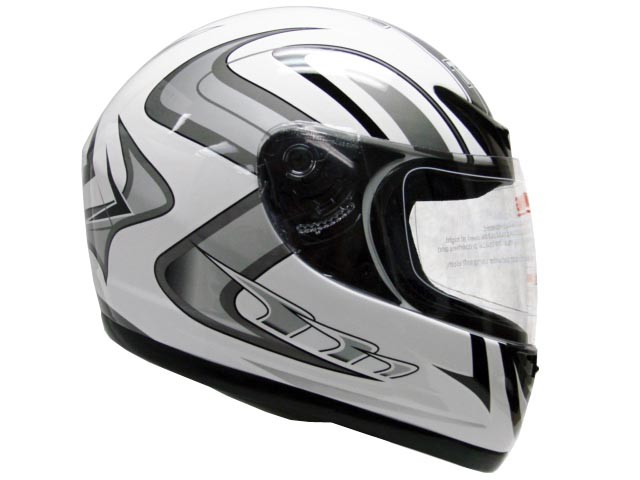 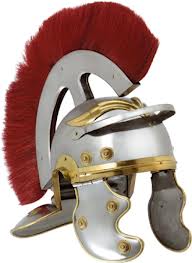 5
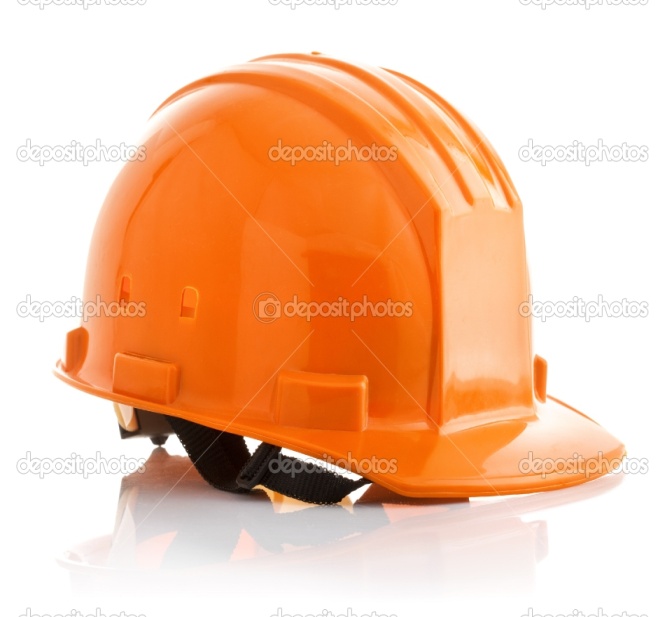 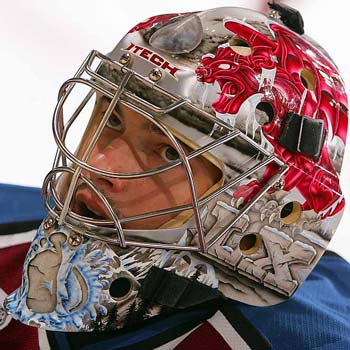 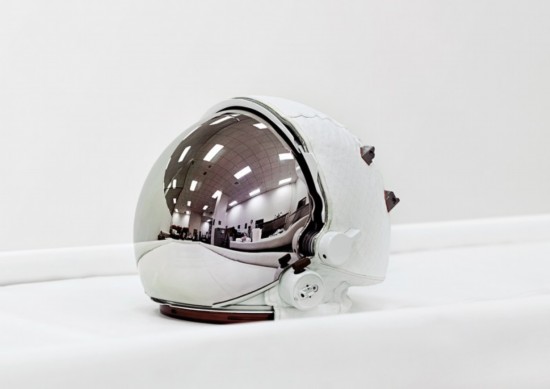 3
6
سافرت سفينة من الهند الى اليونان تحمّل بضائع ، أيّ سفينة تلائم الوضع ؟
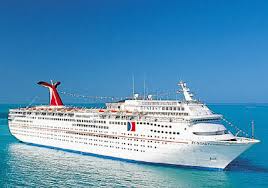 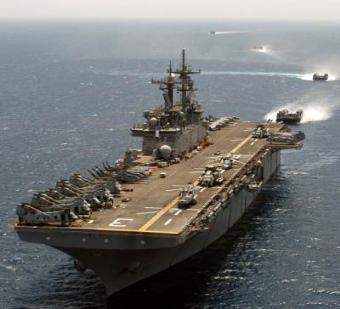 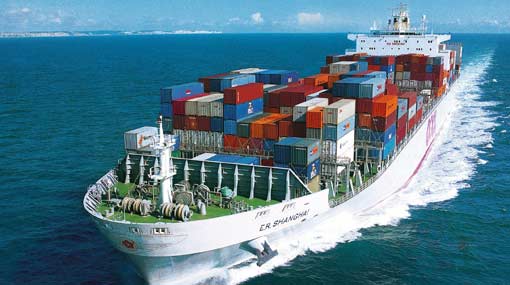 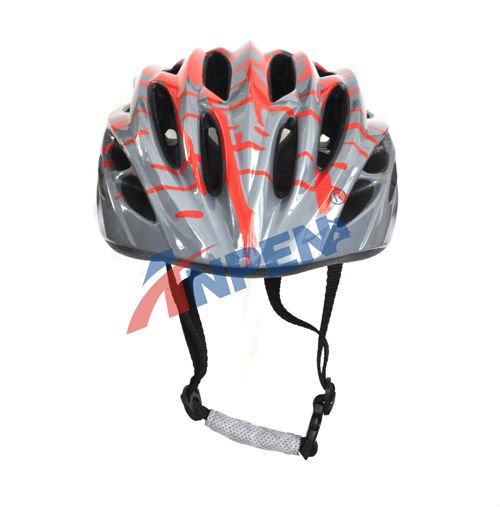 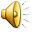 4
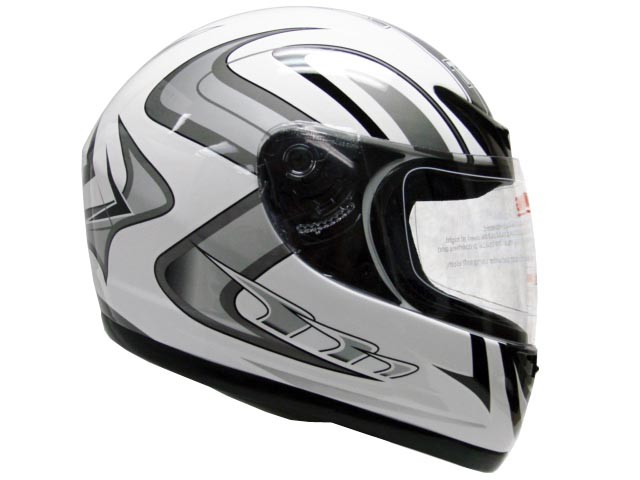 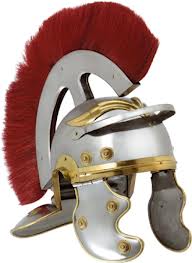 5
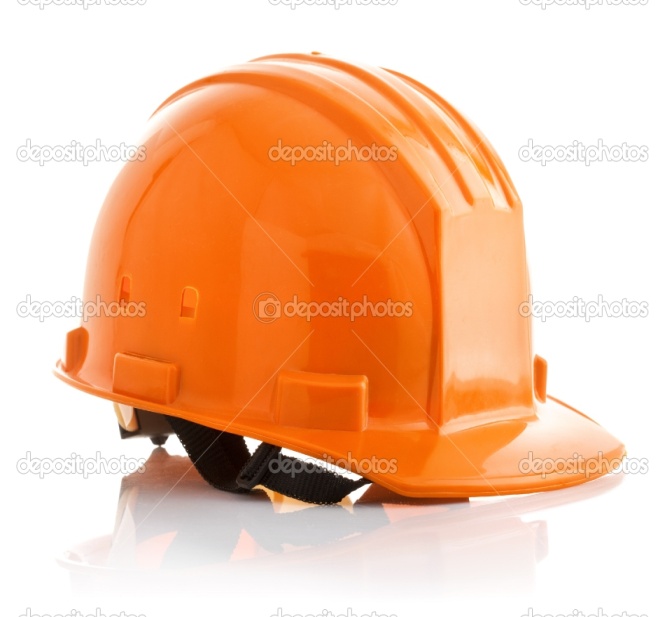 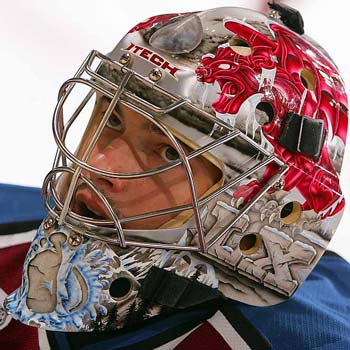 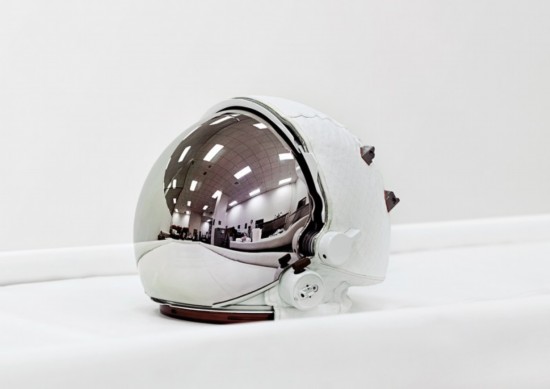 6
يريد سامر أن يسافر مع والده الى تركيا وإحتار في أيّ حقيبة يضع أغراضه وملابسه ، ماذا تقترح عليه ؟!
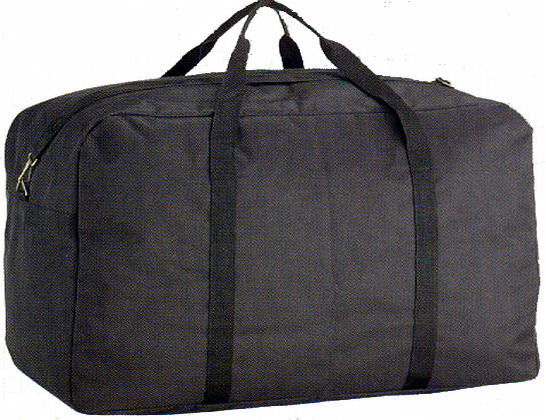 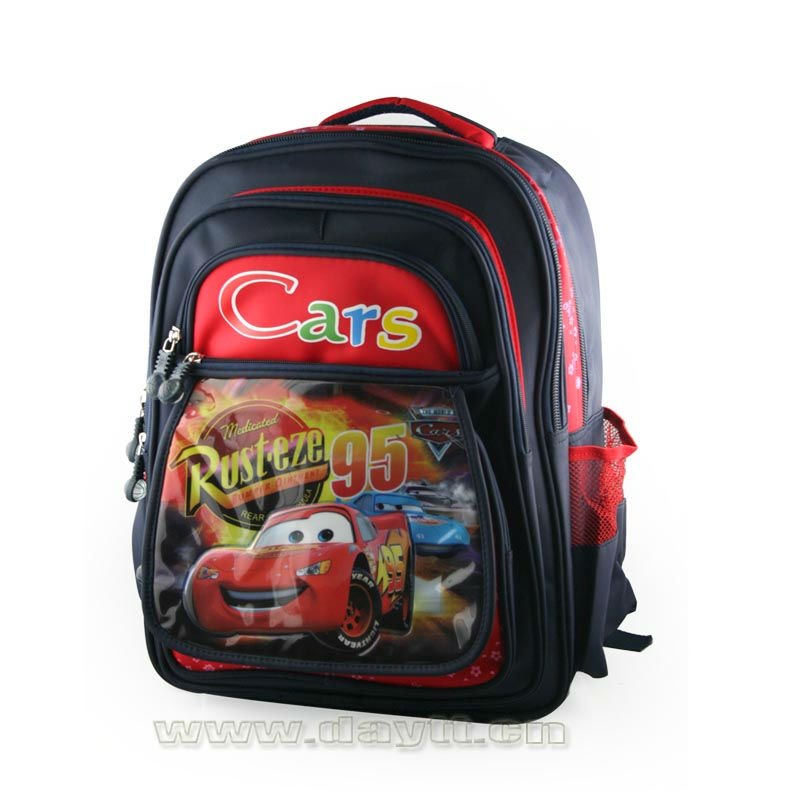 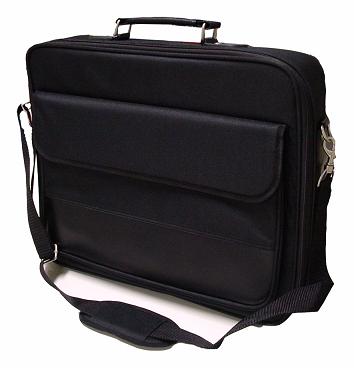 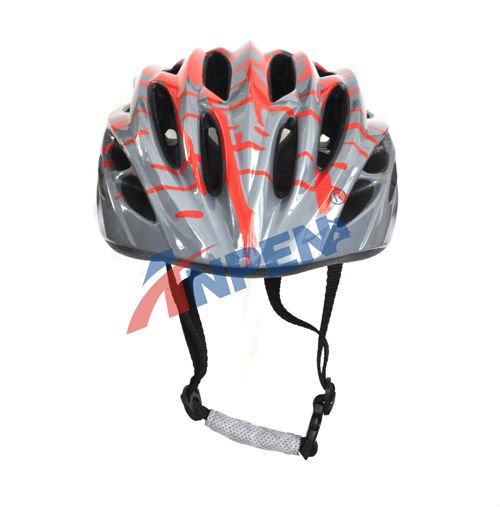 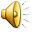 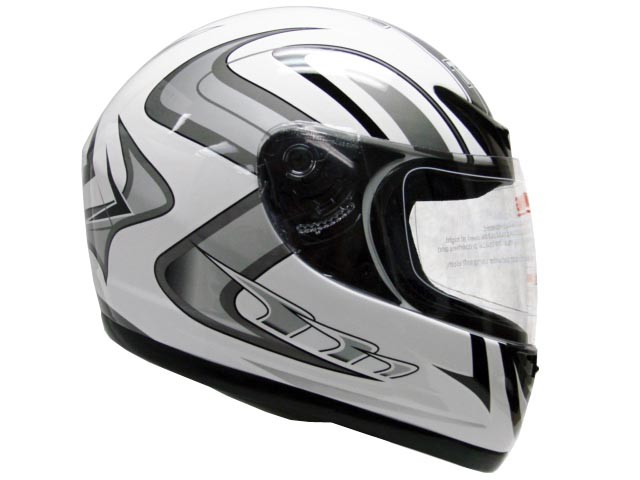 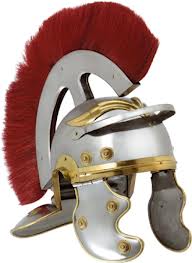 5
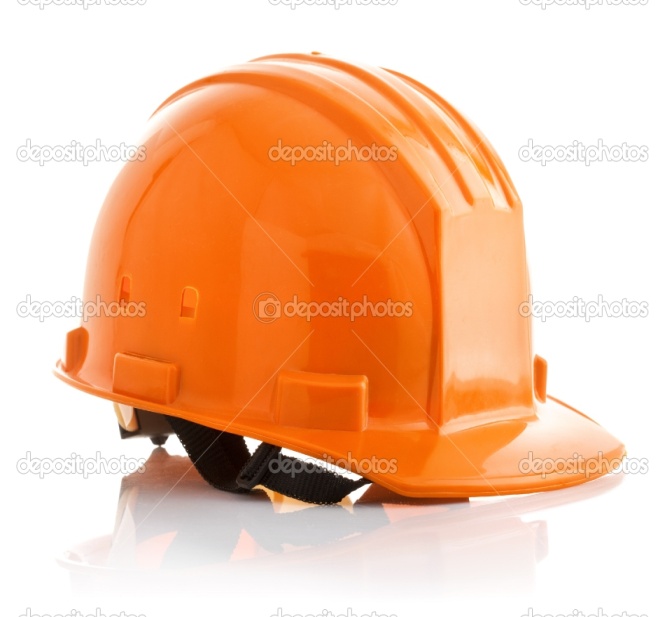 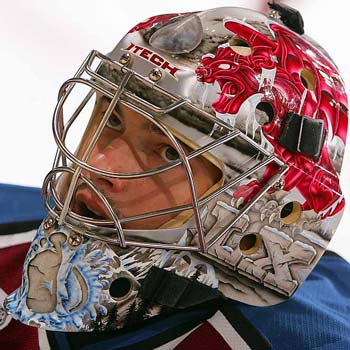 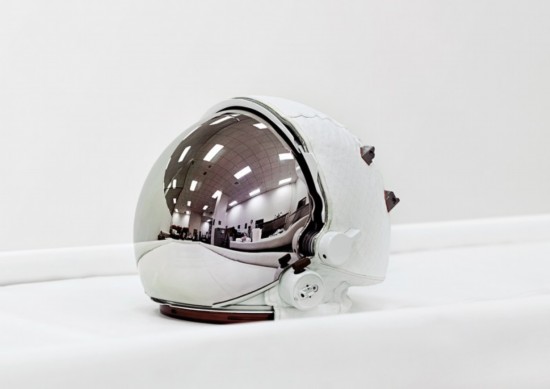 6
وصف الطبيب لنادر نظارة لأنه إكتشف أنه لا يرى الحروف جيداً من بعيد ، حسب رأيك ما هي النظارة المناسبة التي وصفها الطبيب لنادر ؟!
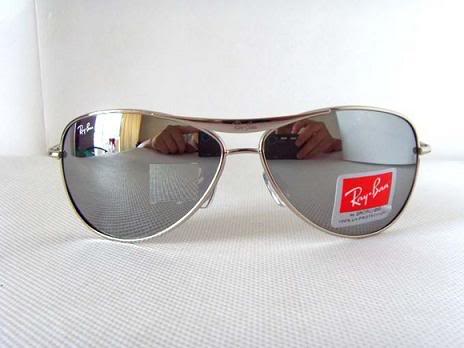 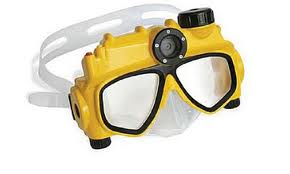 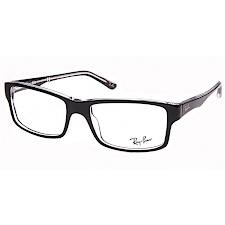 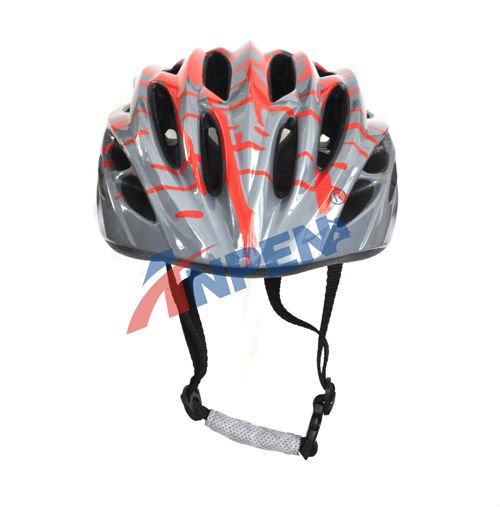 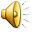 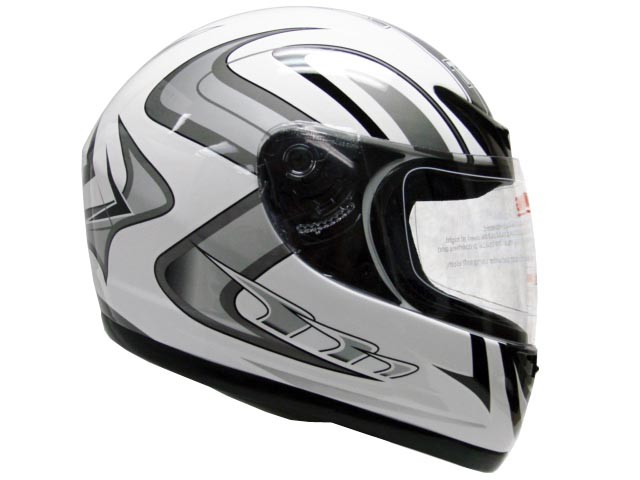 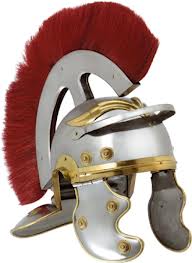 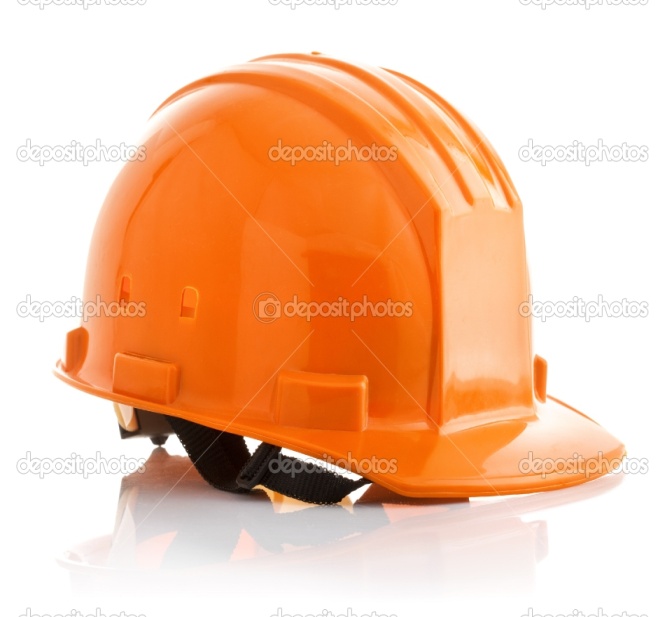 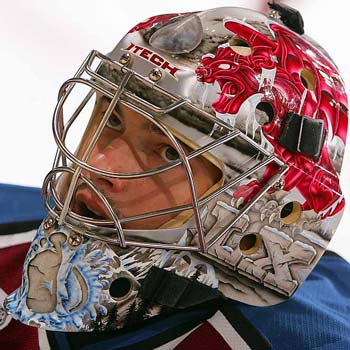 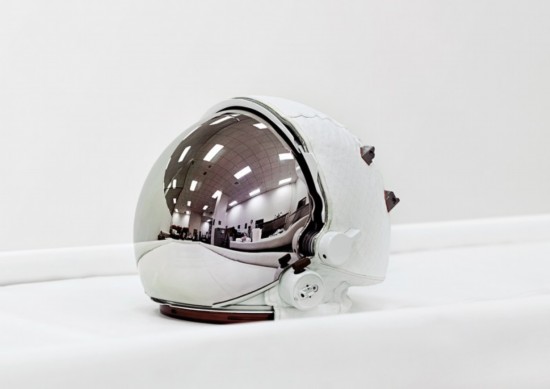 6
أحسَــــنتــــم ،،، عملاً طلاب الصف الرابع 

طلاب رائــــعــــــوووووون
ما هو وجه التشابه والإختلاف بالصور ؟؟!
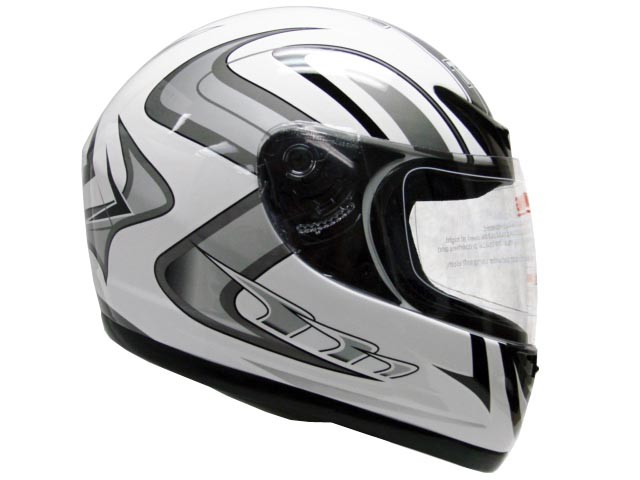 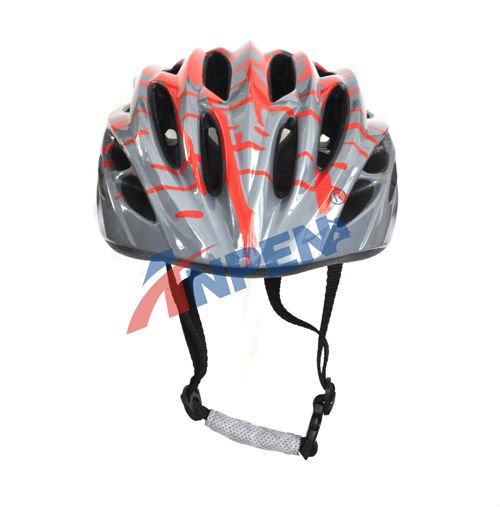 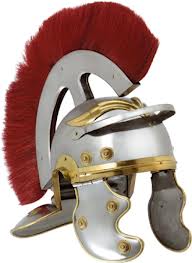 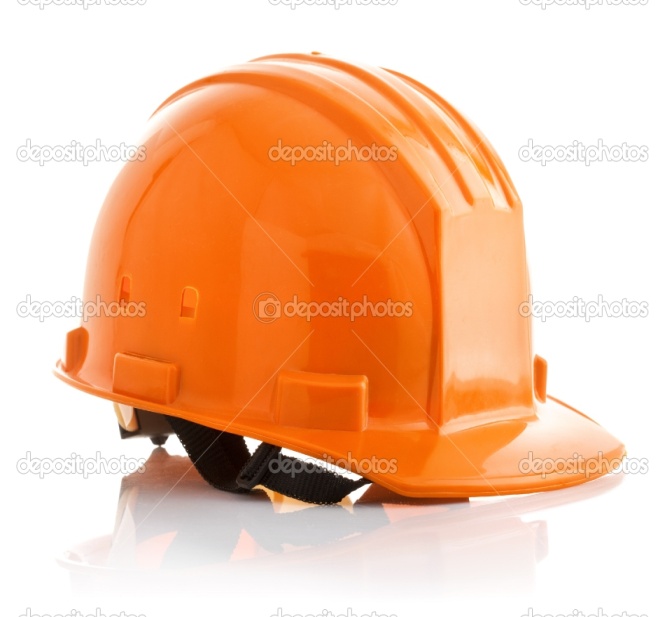 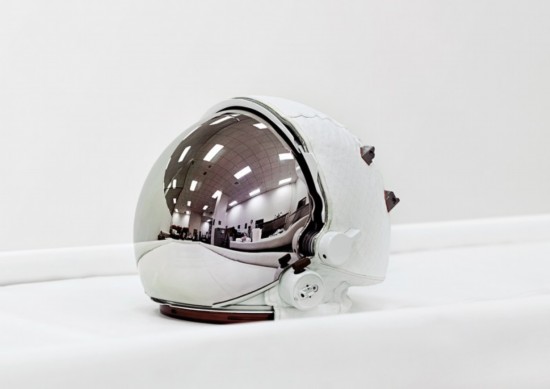 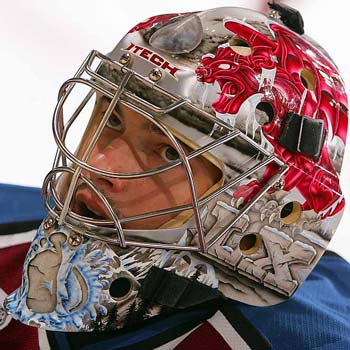